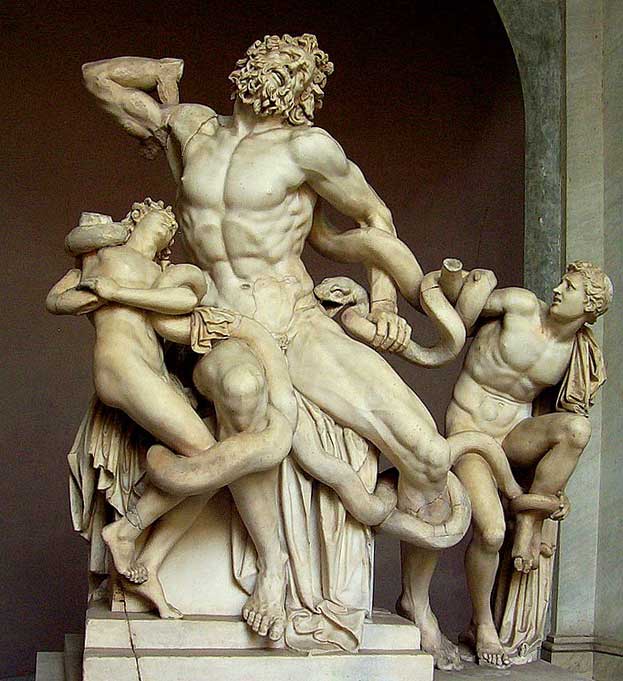 LaocoonteMusei VaticaniI sec. a.C.?Domus Aurea, poi Terme di Tito scultori rodi:Atanodoro, Agesandro, Polidoro
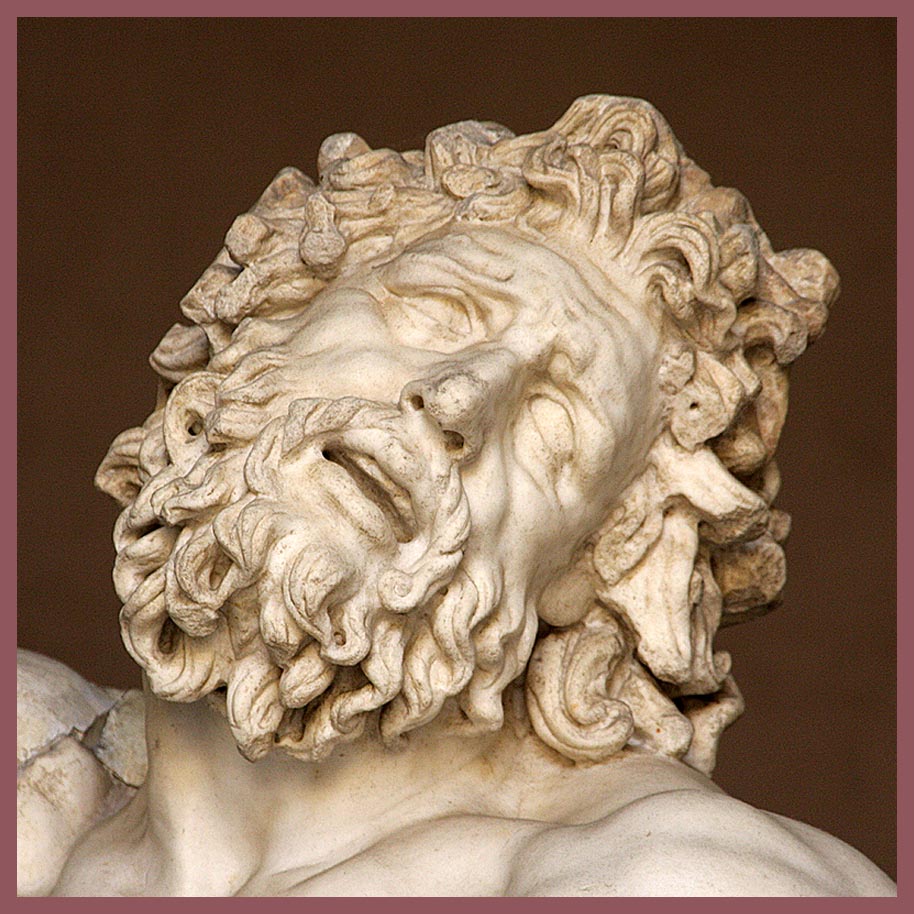 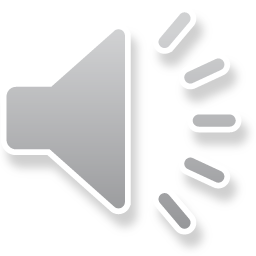 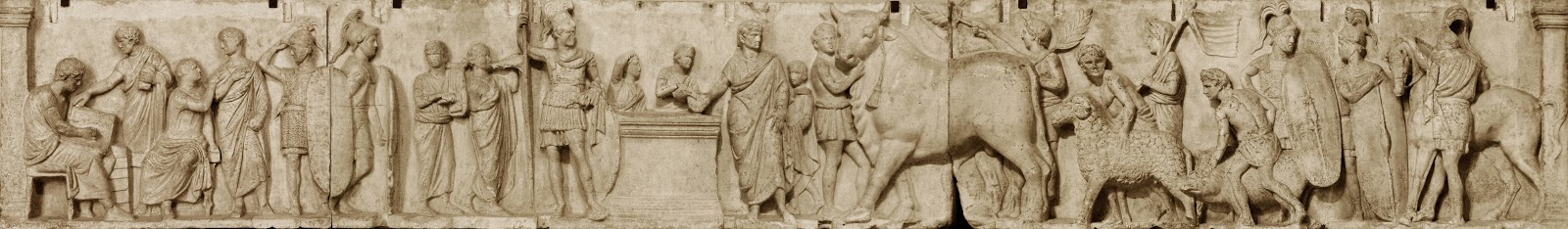 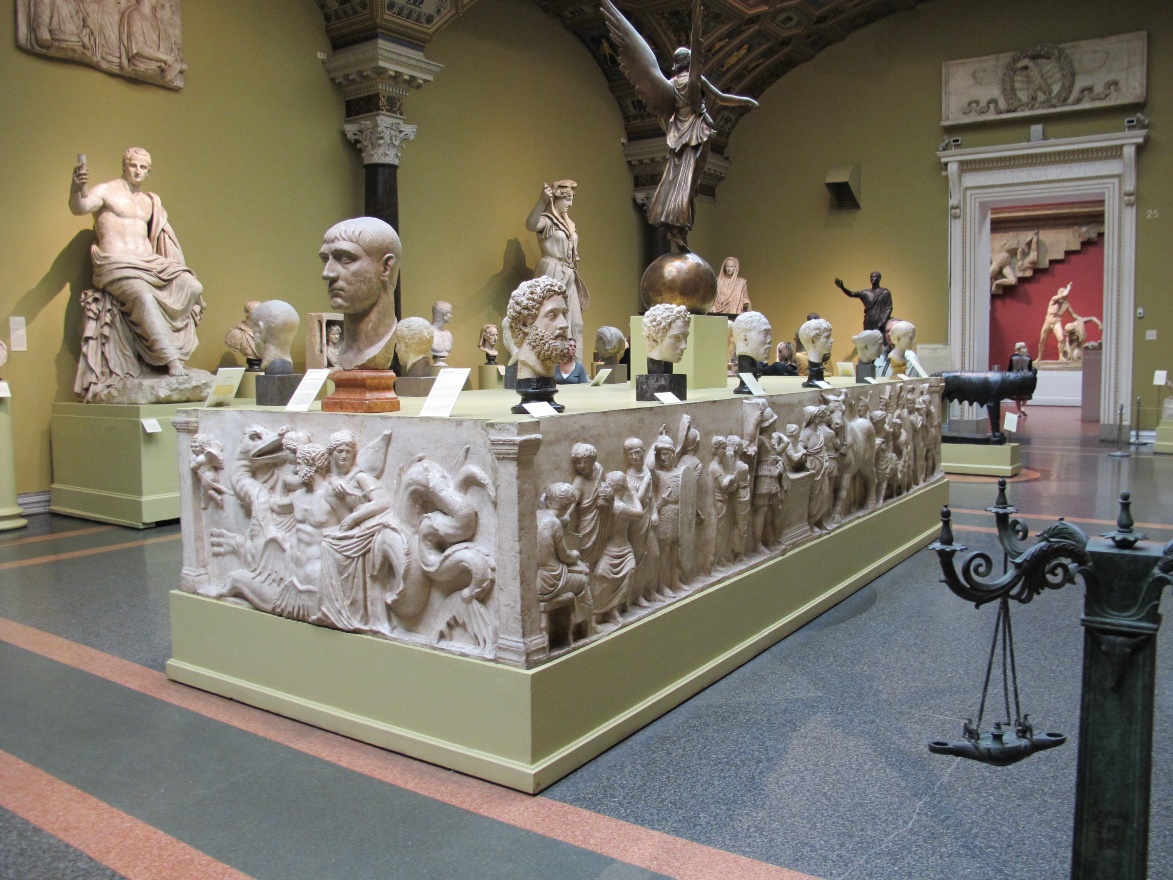 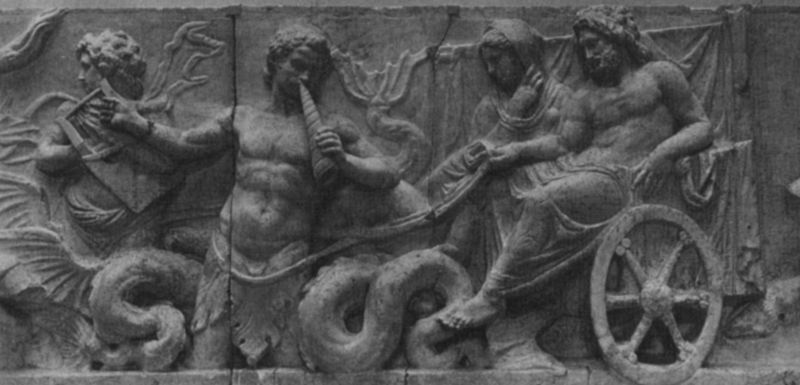 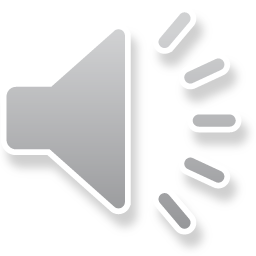